শুভেচ্ছা 
স্বাগতম
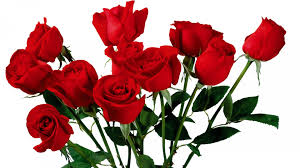 শিক্ষক পরিচিতি
মোঃ আব্দুল মোমিন আকন্দ
সিনিয়র  শিক্ষক
সোহাগপুর নূতন পাড়া এ এস উচ্চ বিদ্যলয়
abdulmomincomt@gmail.com
পাঠ পরিচিতি
শ্রেণীঃ-সপ্তম  
বিষয়ঃ- তথ্য ও যোগাযোগ প্রযুক্তি 
অধ্যায়ঃ- প্রথম  
 সময়ঃ- 40 মিনিট 
তারিখঃ- 4/10/2020ইং
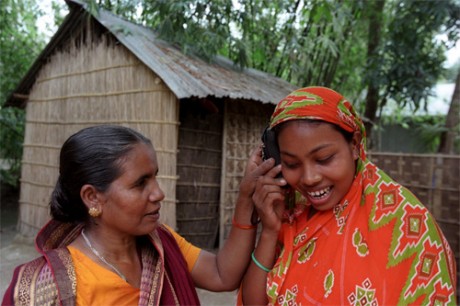 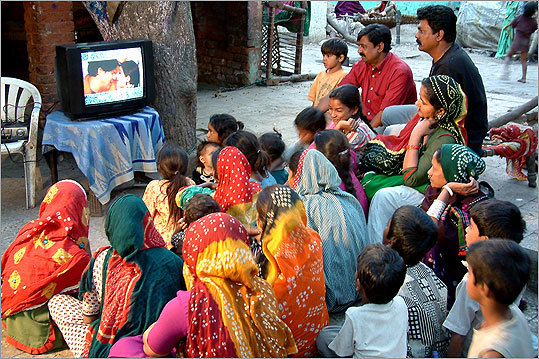 TV দেখছে
মোবাইলে কথা বলছে
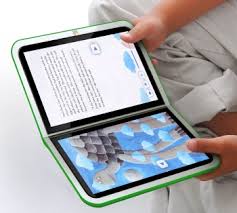 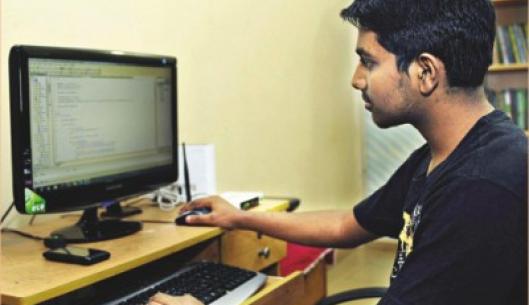 কম্পিউটার ব্যবহার করছে
ই-বুক দিয়ে পড়ছে
পাঠ ঘোষণা
আজকের পাঠ
ব্যক্তি জীবনে তথ্য ও যোগাযোগ প্রযুক্তি
শিখন ফল
এই পাঠ শেষে শিক্ষার্থীরা---
প্রযুক্তির ব্যবহার কি বলতে পারবে ।
ব্যক্তি জীবনে কোন কোন ক্ষেত্রে প্রযুক্তির ব্যবহার হয় তা বলতে পারবে ।
প্রাত্যহিক জীবনে কি কি প্রযুক্তি ব্যবহার করা হয় বলতে পারবে।
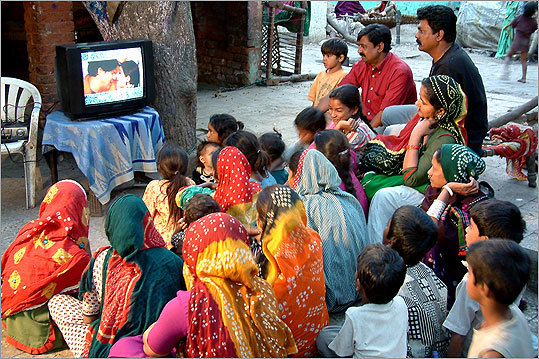 টেলিভিশন দেখছে।
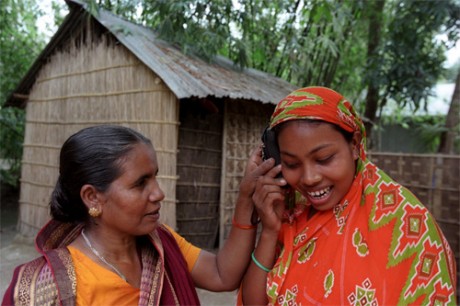 মোবাইল ফোনে কথা বলছে।
জোড়ায় কাজ –

তথ্য ও যোগাযোগ প্রযুক্তি ব্যবহারের ক্ষেত্রগুলো উল্লেখ কর।
দলীয় কাজ-
গ্রুপ-A  : আজকে তোমরা কি কি প্রযুক্তি ব্যবহার করেছো তা লিখ ।
গ্রুপ-B  : মোবাইল ফোন ব্যবহারে কি কি কাজ করা যায় তা লিখ ।
গ্রুপ-c   : GPS কোন কোন ক্ষেত্রে ব্যবহার হয় তা লিখ ।
মূ্ল্যায়ন -

I C T অর্থ কি?
তথ্য প্রযুক্তি কাকে বলে?
দুটি তথ্য প্রযুক্তি যন্ত্রের নাম বল।
ছবি গুলোর নাম কি  ?
স্মার্ট ফোন
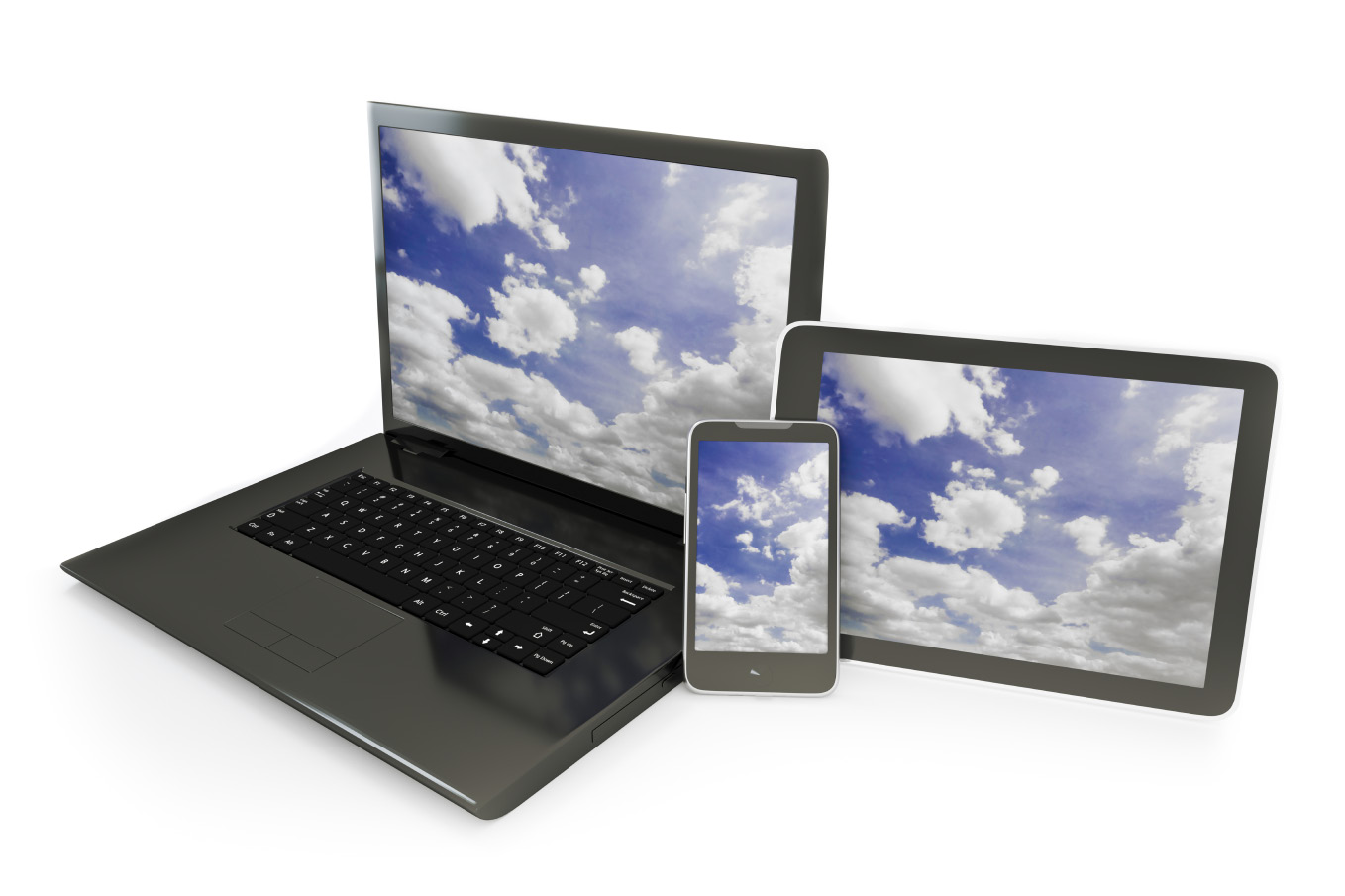 ল্যাপটপ
ট্যাব
বাড়ির কাজ
তোমার বাড়িতে ব্যবহৃত দুটি প্রযুক্তির    ব্যবহার লিখ ।
ধন্যবাদ
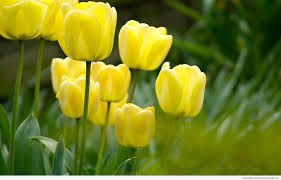